Introdução à Ciência Política
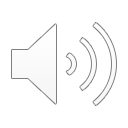 Cristiane Lucena e Leandro Piquet
Roteiro
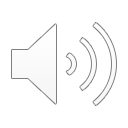 Douglass North, Joseph Wallis, e Barry Weingast (2006)
Violence and Social Orders (2009)
A Conceptual Framework for Interpreting Recorded Human History

Lee Alston, Marcus André Melo, Bernardo Mueller, e Carlos Pereira (2016)
Brazil in Transition: Beliefs, Leadership and Institutional Change
Interpreting Recorded Human HistoryNorth, Wallis, e Weingast
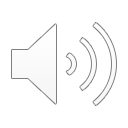 Teoria integrada da economia e da política


Papel principal das ordens sociais de “acesso limitado:”
Controlar a violência
Prover ordem
Fomentar níveis mais altos de produção, através da especialização e da troca
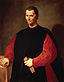 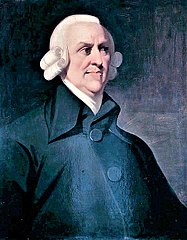 Interpreting Recorded Human HistoryNorth, Wallis, e Weingast
Ordens sociais de acesso limitado v. ordens sociais de acesso aberto
As ordens sociais de acesso aberto constituem um fenômeno histórico recente
Elas garantem a ordem social através da competição política e econômica
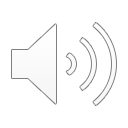 Interpreting Recorded Human HistoryNorth, Wallis, e Weingast
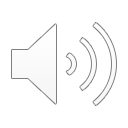 Acesso Limitado
Acesso Aberto
Privilégios
Diferenças entre as elites e os demais grupos sociais

Grã-Bretanha, Holanda, França, Estados Unidos
			     ➡️
Coréia do Sul, Taiwan, Irlanda, Espanha
Competição sistemática
Livre acesso e mobilidade


    Sec. XVIII (final) e XIX

    Sec. XX
A Teoria do Duplo Balanço
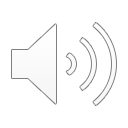 Um sistema político de acesso limitado não suportaria um sistema econômico de acesso aberto
O controle político sobre a “entrada” compromete a competição econômica
Um sistema econômico de acesso limitado não suportaria um sistema político de acesso aberto
A concentração de benefícios possibilita aos grupos da elite comprometerem a competição política
Institucionalismo Econômico e Economia Neoclássica
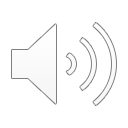 Pressupostos (problemáticos) na economia neoclássica
A competição prevalece
A entrada é sempre possível
Direitos de propriedade existem e são “enforced”
A violência não é utilizada na alocação de recursos
Existência de uma sociedade ordenada (custos de transação = zero)
Transição de Ordens Limitadas para Ordens Abertas
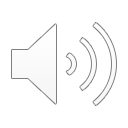 Desenvolvimento de trocas impessoais entre os membros da elite
Trocas repetidas constituem um elemento central do “enforcement,” através da noção de reputação
“Doorstep conditions”
Estado de direito para as elites
Formas perpétuas de organizações para as elites, ou “perpetually lived organizations”
Controle político sobre os militares
Transição de Ordens Limitadas para Ordens Abertas
Mecanismos de transição:
Mecanismo fiscal
Mecanismo de representação
Mecanismo de competição internacional, militar e econômica
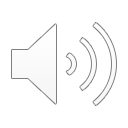 Conclusão
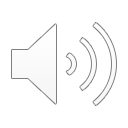 Sociedades economicamente e politicamente competitivas não existem sem que tenhamos acesso aberto a formas organizacionais
Entender como sociedades mantiveram acesso aberto a formas organizacionais é a chave para a compreensão do desenvolvimento moderno